Интерактивная игра «Как царь флаг выбирал»
Подготовила:
 Репина Ирина Валерьевна воспитатель МБДОУ Чановский детский сад № 5
Кто попросил царя придумать флаг?
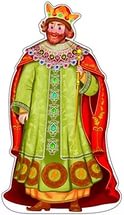 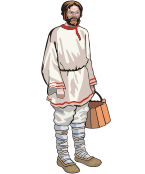 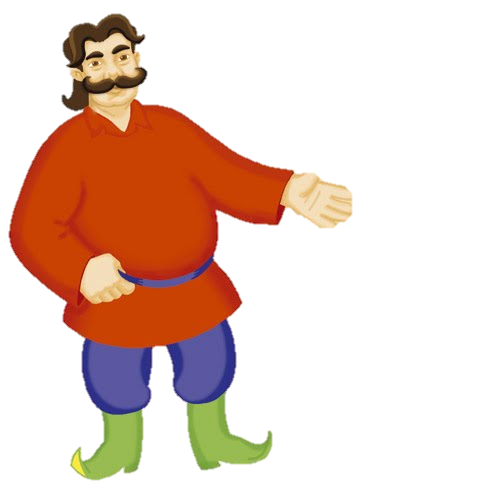 Куда отправился царь думать о флаге?
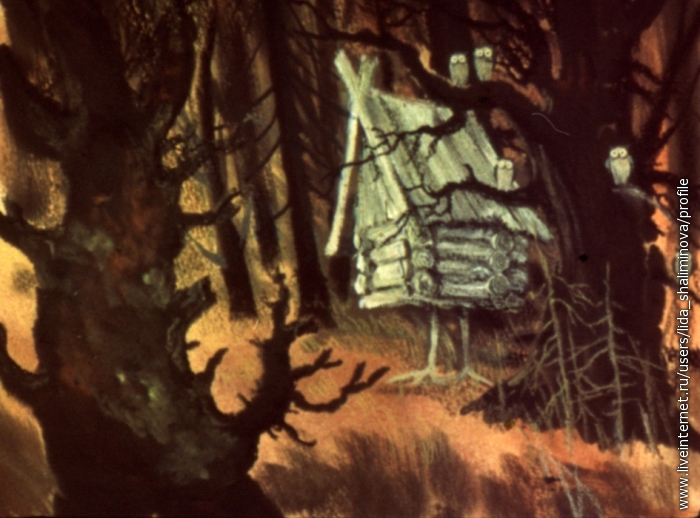 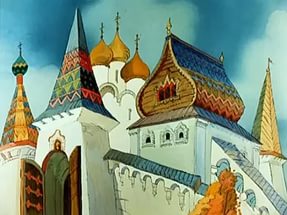 Кому царь  НЕ рассказывал о своём горе?
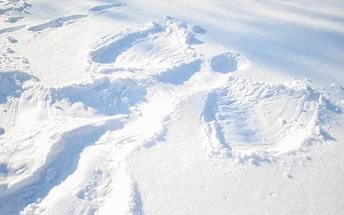 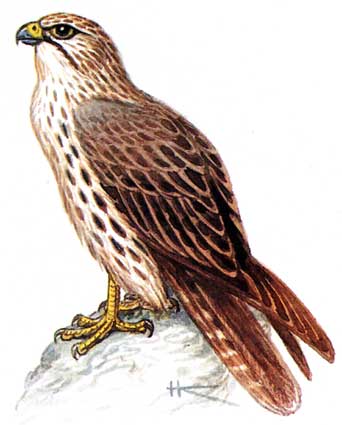 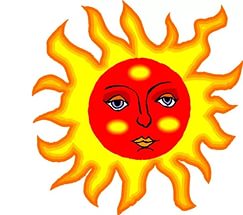 Кто подарил БЕЛЫЙ цвет царю?
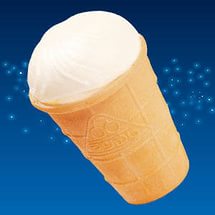 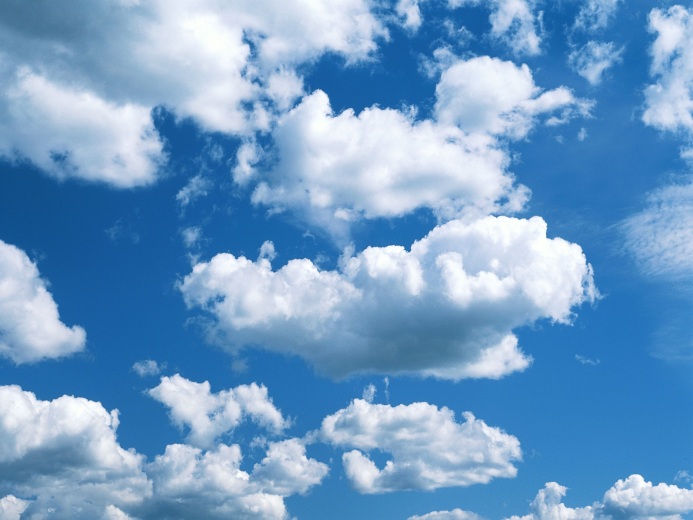 Кто подарил СИНИЙ цвет царю?
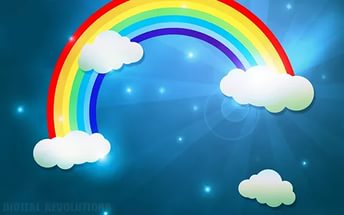 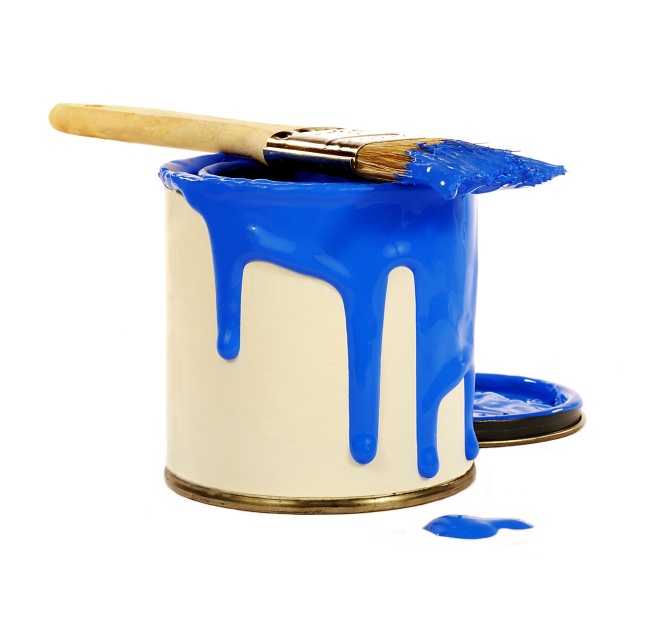 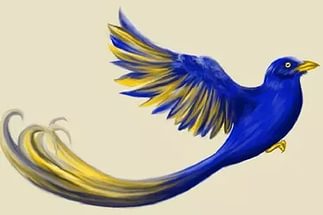 Кто подарил царю КРАСНЫЙ цвет?
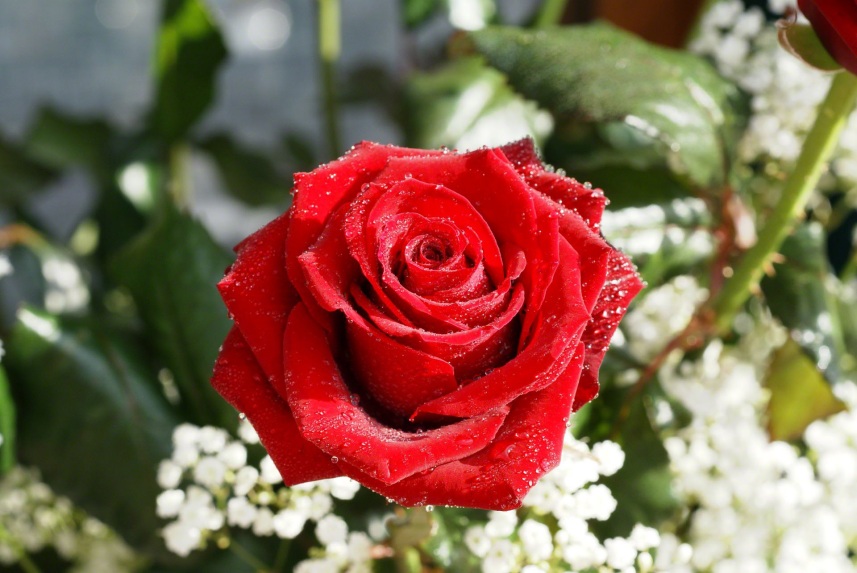 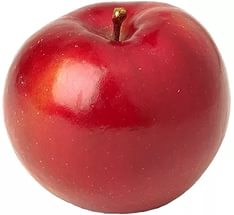